Module 18 – Developing a strategy, roadmap and action plan for enhanced ethics and public integrity
Toolkit on Transparency, Accountability and Ethics in Public Institutions
Module 18 – Developing a strategy, roadmap and action plan for enhanced ethics and public integrity
Training agenda
2
Module 18 – Developing a strategy, roadmap and action plan for enhanced ethics and public integrity
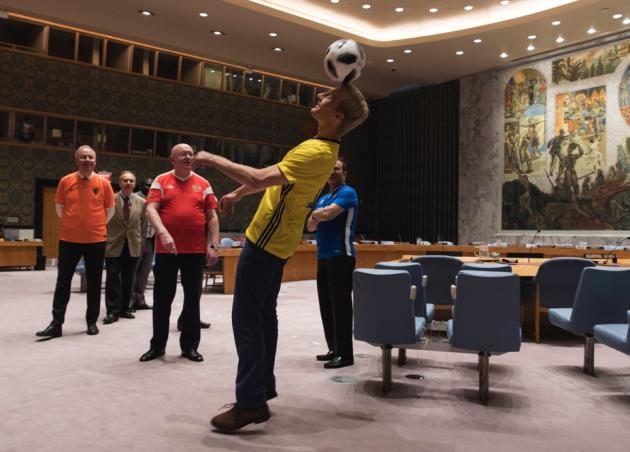 Activity
UN Photo/Mark Garten
3
Module 18 – Developing a strategy, roadmap and action plan for enhanced ethics and public integrity
Module agenda
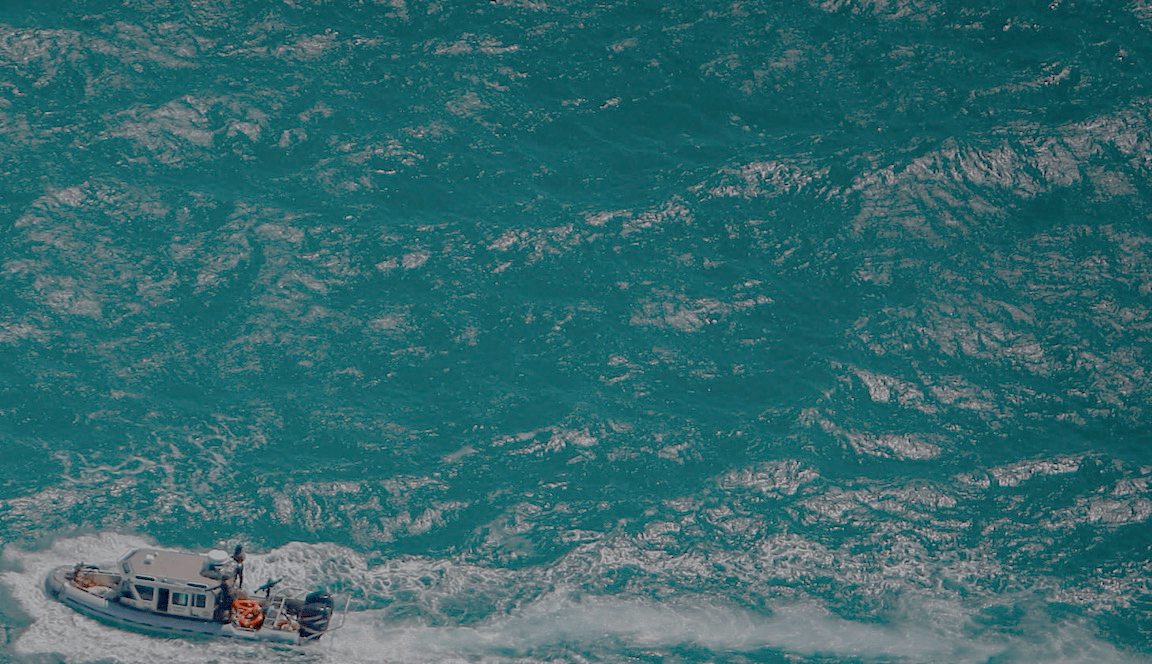 Presentation and feedback phase
01
02
Preparation phase:
Option A: Development plan at the personal level
Option B: Development plan at the organizational level
Participants can choose to either set up and present a personal development plan (Option A), an organizational development plan (Option B) or do both.
UN Photo/Stuart Price
4
Module 18 – Developing a strategy, roadmap and action plan for enhanced ethics and public integrity
Option A: Strategy, roadmap and action plan at the personal level
Why?
The ethics self-assessment helps participants identify (i) areas in which they are on strong ethical ground, (ii) areas that they may wish to examine, including the basis for their responses and (iii) opportunities for further reflection. Based on the results from the ethics self-assessment and overall learnings from the training, participants will set up and present their development plans for enhanced ethics and public integrity in Module 18 on Day 5.
What?
- Ethics self-assessment with 50 statements about ethical and professional conduct across six different categories;
- Check only one answer for each of the statements;
- Review the responses and make note of statements answered with “usually,” “occasionally”, and, “almost never”. Reflect and decide on the ones to address;
- On Day 5, using the development plan template provided, identify appropriate actions to improve ethical behaviors.
Time
The ethics self-assessment questionnaire was completed within 15 minutes on Day 1. The following template for a personal ethics development plan should be filled out in the morning of Day 5 of the training.
Resources
Consider what you have learned throughout the training. The (printed) ethics self-assessment and template for the personal ethics development plan can be provided to participants by the trainer, so that they can keep their input for later and after the training.
Project Management Institute (PMI) 2018
5
[Speaker Notes: Option A: Strategy, roadmap and action plan at the personal level:

Why?
The ethics self-assessment tool is intended for personal use and assist the user in thinking about his or her own ethics-related leadership and actions.
A user can choose to begin assessing her or his ethical behaviors at any time. The initial assessment will help any practitioner understand the current state of their personal ethics, which then provides the information necessary to build a stronger personal ethics for the future. Ongoing assessments and re-evaluations will help the user to commit to sustaining ongoing and continuous ethics improvement. The tool is an excellent way to measure the overall health of one’s individual ethics and plan for improvements.
The ethics self-assessment helps participants identify (i) areas in which they are on strong ethical ground, (ii) areas that they may wish to examine, including the basis for their responses and (iii) opportunities for further reflection.
Based on the results from the ethics self-assessment and overall learnings from the training, participants will set up and present their development plans for enhanced ethics and public integrity in Module 18 on Day 5. The annexed template for a personal ethics development plan should not yet be filled in this module.

What?
The ethics self-assessment questionnaire consists of 50 statements about ethical and professional conduct across six different categories.
This tool does not have a scoring mechanism, as we do not believe that ethical behavior can or should be quantified. 
Step 1: Check only one answer for each of the statements. Only statements applicable to your role and responsibilities in your workplace/lifeneed to be responded to. Neither is the list exhaustive; if you have other personal considerations not explicitly called forward in the assessment tool, make note of them for reflection and inclusion in your development plan, as appropriate
Step 2: Once all the statements have been answered, take time, review the responses, and make note of statements answered with “usually,” “occasionally”, and, “almost never”. Identify which of the answers may raise concerns (“red flags”); reflect and decide on the ones to address.
Step 3: On Day 5 of the training, using the development plan provided, identify appropriate next actions for yourself to develop and refine your ethical behaviors. In doing so, follow three recommendations: (1) Establish realistic targets to continue to be motivated; (2) Choose one to three activities to work on at a time to establish priorites; (3) Review the plan periodically and monitor your progress.

Time:
The ethics self-assessment questionnaire was completed within 15 minutes on Day 1. The following template for a personal ethics development plan should be filled out in the morning of Day 5 of the training.

Resources:
Consider what you have learned throughout the training. The (printed) ethics self-assessment and template for the personal ethics development plan can be provided to participants by the trainer, so that they can keep their input for later and after the training.

Source:
Project Management Institute (PMI) (August 2018). Ethics Toolkit. Ethics Self Assessment. Retrieved from https://www.pmi.org/-/media/pmi/documents/public/pdf/ethics/ethics-self-assessment.pdf?v=b8c50e98-936f-4b14-9f53-ae1d50fe4afc (last accessed on August 31, 2020).]
Module 18 – Developing a strategy, roadmap and action plan for enhanced ethics and public integrity
Ethics self-assessment questionnaire
50 statements about ethical and professional conduct across six categories;
Only statements applicable to your role and responsibilities need to be responded to;
No scoring mechanism.
Leadership
Go back to your results from the ethics self-assessment completed on Day 1 and think of overall learnings from the training to be able to complete the following development plans for presentation.
Board
Community
Suppliers
Clients
Colleagues and staff
Project Management Institute (PMI) 2018
6
[Speaker Notes: Source:
Project Management Institute (PMI) (August 2018). Ethics Toolkit. Ethics Self Assessment. Retrieved from https://www.pmi.org/-/media/pmi/documents/public/pdf/ethics/ethics-self-assessment.pdf?v=b8c50e98-936f-4b14-9f53-ae1d50fe4afc (last accessed on August 31, 2020).]
Module 18 – Developing a strategy, roadmap and action plan for enhanced ethics and public integrity
Ethics self-assessment - Leadership (1)
Go back to your results from the ethics self-assessment completed on Day 1 and think of overall learnings from the training to be able to complete the following development plans for presentation.
Project Management Institute (PMI) 2018
Project Management Institute (PMI) 2018
7
[Speaker Notes: Source:
Project Management Institute (PMI) (August 2018). Ethics Toolkit. Ethics Self Assessment. Retrieved from https://www.pmi.org/-/media/pmi/documents/public/pdf/ethics/ethics-self-assessment.pdf?v=b8c50e98-936f-4b14-9f53-ae1d50fe4afc (last accessed on August 31, 2020).]
Module 18 – Developing a strategy, roadmap and action plan for enhanced ethics and public integrity
Ethics self-assessment - Leadership (2)
Go back to your results from the ethics self-assessment completed on Day 1 and think of overall learnings from the training to be able to complete the following development plans for presentation.
Project Management Institute (PMI) 2018
8
[Speaker Notes: Source:
Project Management Institute (PMI) (August 2018). Ethics Toolkit. Ethics Self Assessment. Retrieved from https://www.pmi.org/-/media/pmi/documents/public/pdf/ethics/ethics-self-assessment.pdf?v=b8c50e98-936f-4b14-9f53-ae1d50fe4afc (last accessed on August 31, 2020).]
Module 18 – Developing a strategy, roadmap and action plan for enhanced ethics and public integrity
Ethics self-assessment - Leadership (3)
Go back to your results from the ethics self-assessment completed on Day 1 and think of overall learnings from the training to be able to complete the following development plans for presentation.
Project Management Institute (PMI) 2018
9
[Speaker Notes: Source:
Project Management Institute (PMI) (August 2018). Ethics Toolkit. Ethics Self Assessment. Retrieved from https://www.pmi.org/-/media/pmi/documents/public/pdf/ethics/ethics-self-assessment.pdf?v=b8c50e98-936f-4b14-9f53-ae1d50fe4afc (last accessed on August 31, 2020).]
Module 18 – Developing a strategy, roadmap and action plan for enhanced ethics and public integrity
Ethics self-assessment - Leadership (4)
Go back to your results from the ethics self-assessment completed on Day 1 and think of overall learnings from the training to be able to complete the following development plans for presentation.
Project Management Institute (PMI) 2018
10
[Speaker Notes: Source:
Project Management Institute (PMI) (August 2018). Ethics Toolkit. Ethics Self Assessment. Retrieved from https://www.pmi.org/-/media/pmi/documents/public/pdf/ethics/ethics-self-assessment.pdf?v=b8c50e98-936f-4b14-9f53-ae1d50fe4afc (last accessed on August 31, 2020).]
Module 18 – Developing a strategy, roadmap and action plan for enhanced ethics and public integrity
Ethics self-assessment - Community
Go back to your results from the ethics self-assessment completed on Day 1 and think of overall learnings from the training to be able to complete the following development plans for presentation.
Project Management Institute (PMI) 2018
11
[Speaker Notes: Source:
Project Management Institute (PMI) (August 2018). Ethics Toolkit. Ethics Self Assessment. Retrieved from https://www.pmi.org/-/media/pmi/documents/public/pdf/ethics/ethics-self-assessment.pdf?v=b8c50e98-936f-4b14-9f53-ae1d50fe4afc (last accessed on August 31, 2020).]
Module 18 – Developing a strategy, roadmap and action plan for enhanced ethics and public integrity
Ethics self-assessment - Clients
Go back to your results from the ethics self-assessment completed on Day 1 and think of overall learnings from the training to be able to complete the following development plans for presentation.
Project Management Institute (PMI) 2018
12
[Speaker Notes: Source:
Project Management Institute (PMI) (August 2018). Ethics Toolkit. Ethics Self Assessment. Retrieved from https://www.pmi.org/-/media/pmi/documents/public/pdf/ethics/ethics-self-assessment.pdf?v=b8c50e98-936f-4b14-9f53-ae1d50fe4afc (last accessed on August 31, 2020).]
Module 18 – Developing a strategy, roadmap and action plan for enhanced ethics and public integrity
Ethics self-assessment - Colleagues and staff (1)
Go back to your results from the ethics self-assessment completed on Day 1 and think of overall learnings from the training to be able to complete the following development plans for presentation.
Project Management Institute (PMI) 2018
13
[Speaker Notes: Source:
Project Management Institute (PMI) (August 2018). Ethics Toolkit. Ethics Self Assessment. Retrieved from https://www.pmi.org/-/media/pmi/documents/public/pdf/ethics/ethics-self-assessment.pdf?v=b8c50e98-936f-4b14-9f53-ae1d50fe4afc (last accessed on August 31, 2020).]
Module 18 – Developing a strategy, roadmap and action plan for enhanced ethics and public integrity
Ethics self-assessment - Colleagues and staff (2)
Go back to your results from the ethics self-assessment completed on Day 1 and think of overall learnings from the training to be able to complete the following development plans for presentation.
Project Management Institute (PMI) 2018
14
[Speaker Notes: Source:
Project Management Institute (PMI) (August 2018). Ethics Toolkit. Ethics Self Assessment. Retrieved from https://www.pmi.org/-/media/pmi/documents/public/pdf/ethics/ethics-self-assessment.pdf?v=b8c50e98-936f-4b14-9f53-ae1d50fe4afc (last accessed on August 31, 2020).]
Module 18 – Developing a strategy, roadmap and action plan for enhanced ethics and public integrity
Ethics self-assessment - Colleagues and staff (3)
Go back to your results from the ethics self-assessment completed on Day 1 and think of overall learnings from the training to be able to complete the following development plans for presentation.
Project Management Institute (PMI) 2018
15
[Speaker Notes: Source:
Project Management Institute (PMI) (August 2018). Ethics Toolkit. Ethics Self Assessment. Retrieved from https://www.pmi.org/-/media/pmi/documents/public/pdf/ethics/ethics-self-assessment.pdf?v=b8c50e98-936f-4b14-9f53-ae1d50fe4afc (last accessed on August 31, 2020).]
Module 18 – Developing a strategy, roadmap and action plan for enhanced ethics and public integrity
Ethics self-assessment - Colleagues and staff (4)
Go back to your results from the ethics self-assessment completed on Day 1 and think of overall learnings from the training to be able to complete the following development plans for presentation.
Project Management Institute (PMI) 2018
16
[Speaker Notes: Source:
Project Management Institute (PMI) (August 2018). Ethics Toolkit. Ethics Self Assessment. Retrieved from https://www.pmi.org/-/media/pmi/documents/public/pdf/ethics/ethics-self-assessment.pdf?v=b8c50e98-936f-4b14-9f53-ae1d50fe4afc (last accessed on August 31, 2020).]
Module 18 – Developing a strategy, roadmap and action plan for enhanced ethics and public integrity
Ethics self-assessment - Suppliers
Go back to your results from the ethics self-assessment completed on Day 1 and think of overall learnings from the training to be able to complete the following development plans for presentation.
Project Management Institute (PMI) 2018
17
[Speaker Notes: Source:
Project Management Institute (PMI) (August 2018). Ethics Toolkit. Ethics Self Assessment. Retrieved from https://www.pmi.org/-/media/pmi/documents/public/pdf/ethics/ethics-self-assessment.pdf?v=b8c50e98-936f-4b14-9f53-ae1d50fe4afc (last accessed on August 31, 2020).]
Module 18 – Developing a strategy, roadmap and action plan for enhanced ethics and public integrity
Ethics self-assessment - Board
Go back to your results from the ethics self-assessment completed on Day 1 and think of overall learnings from the training to be able to complete the following development plans for presentation.
Project Management Institute (PMI) 2018
18
[Speaker Notes: Source:
Project Management Institute (PMI) (August 2018). Ethics Toolkit. Ethics Self Assessment. Retrieved from https://www.pmi.org/-/media/pmi/documents/public/pdf/ethics/ethics-self-assessment.pdf?v=b8c50e98-936f-4b14-9f53-ae1d50fe4afc (last accessed on August 31, 2020).]
Module 18 – Developing a strategy, roadmap and action plan for enhanced ethics and public integrity
Personal ethics development plan
Template to be filled out by participants
Project Management Institute (PMI) 2018
19
[Speaker Notes: Source:
Project Management Institute (PMI) (August 2018). Ethics Toolkit. Ethics Self Assessment. Retrieved from https://www.pmi.org/-/media/pmi/documents/public/pdf/ethics/ethics-self-assessment.pdf?v=b8c50e98-936f-4b14-9f53-ae1d50fe4afc (last accessed on August 31, 2020).]
Module 18 – Developing a strategy, roadmap and action plan for enhanced ethics and public integrity
Option B: Strategy, roadmap and action plan at the organizational level
Why?
This activity aims to help participants set up a strategy, roadmap and action plan to foster organizational change for enhanced ethics and public integrity. The product of the activity is meant to be a reference document that participants can take into their organizations to promote, to elaborate further and to trigger necessary action at the policy or organizational level.
What?
- Participants working in the same organization go through the following 13 criteria and provide input on issues to set up their organizational ethics development plan;
- Content covered in plans is relatively open and can be defined by participants – but it should aim at achieving improvement. It may relate to the setup or revamping of a public or internal policy, agency, program, training, communications campaign, funding, competition, peer-to-peer learning activity, event, …;
- Participants present plans and ways forward for feedback.
Time
The organizational ethics development plan should be completed in the morning session for the purpose of presentation and feedback from other participants in the afternoon session.
Resources
Guiding questions and the template for the organizational ethics development plan are available on the following slides. Trainers might give guidance based on their experience related to the setup of such plans.
20
[Speaker Notes: Option B: Strategy, roadmap and action plan at the organizational level:

Why?
This activity aims to help participants set up a strategy, roadmap and action plan to foster organizational change for enhanced ethics and public integrity. The product of this activity is meant to be reference document that participants can take with themselves into their organizations to promote, to elaborate further and to trigger necessary action at the policy or organizational level.

What?
Participants working in the same organization go through the following 13 criteria and provide input on issues to set up their organizational ethics development plan;
Content covered in plans is relatively open and can be defined by participants. It may relate to the setup or revamping of a public or internal policy, agency, program, training, communications campaign, funding, competition, peer-to-peer learning activity, event, …;
Participants present plans and ways forward for feedback.

Time:
The organizational ethics development plan should be completed in the morning session for the purpose of presentation in the afternoon.

Resources:
Guiding questions and the template for the organizational ethics development plan are available on the following slides.]
Module 18 – Developing a strategy, roadmap and action plan for enhanced ethics and public integrity
Guiding questions to set up an organizational ethics development plan (1)
Title of the action plan: […]

1. Context and objectives
Please explain the general context for developing this plan and the overall objectives set by this plan.
[…]
2. Implementing agency
Please specify the agency(s) designated / mandated to implement the plan.
[…]
3. Problem/situation analysis
Please provide a summary analysis about the major policy issues to be addressed by developing and implementing the plan. This may include the analysis on the underlying causes of various problems and the challenges in addressing such problems.
[…]
21
Module 18 – Developing a strategy, roadmap and action plan for enhanced ethics and public integrity
Guiding questions to set up an organizational ethics development plan (2)
4. Goal(s)
Please list the specific goal(s) to be achieved by developing and implementing this plan.
[…]
5. Specific actions / activities 
Please specify concrete actions / activities to achieve the goals.
[…]
6. Engagement of other stakeholders (if applicable)
Please indicate relevant stakeholders (e.g. academia, civil society organizations, IT businesses and etc.) to be engaged in implementing the plan. Also elaborate on any specific mechanism / policy initiatives to engage stakeholders (if such mechanism or initiatives are currently in place).
[…]
22
Module 18 – Developing a strategy, roadmap and action plan for enhanced ethics and public integrity
Guiding questions to set up an organizational ethics development plan (3)
7. Partnership with other Member States (If applicable)
Please kindly indicate whether you are interested in partnering with other countries to implement the plan.   
[…]
8. Expected support from UN DESA (If applicable)
Please indicate whether you would expect any capacity development support from UN DESA to implement the plan.
[…]
9. Duration and timeline
Please indicate the overall duration of implementing the planas well as the timeline (e.g. monthly, quarterly etc.) for implementing specific actions/activities related to the plan. 
[…]
23
Module 18 – Developing a strategy, roadmap and action plan for enhanced ethics and public integrity
Guiding questions to set up an organizational ethics development plan (4)
10. Resources (e.g. financial, technical and human resources)
Please indicate the current resources available for implementing the plan and the expected resources gap. 
[…]
11. Expected achievements / outcomes
Please elaborate expected achievements or outcomes from implementing the plan in different stages, in alignment with broad national objectives of economic development, environment protection and social progress.
[…]
12. Monitoring and evaluation
Please kindly indicate / elaborate the mechanism and approach to monitoring and evaluating the progress of implementing the plan, which may be supported by specific measurable indicators which could be produced on a regular basis at different stages.
[…]
24
Module 18 – Developing a strategy, roadmap and action plan for enhanced ethics and public integrity
Guiding questions to set up an organizational ethics development plan (5)
13. Potential risks and mitigation measures
Please elaborate on potential risks envisioned in implementing the plan and potential mitigation measures that could be taken to address such risks.
[…]
25
Module 18 – Developing a strategy, roadmap and action plan for enhanced ethics and public integrity
Organizational ethics development plan
Option B template to be filled out by participants
26
Module 18 – Developing a strategy, roadmap and action plan for enhanced ethics and public integrity
Module agenda
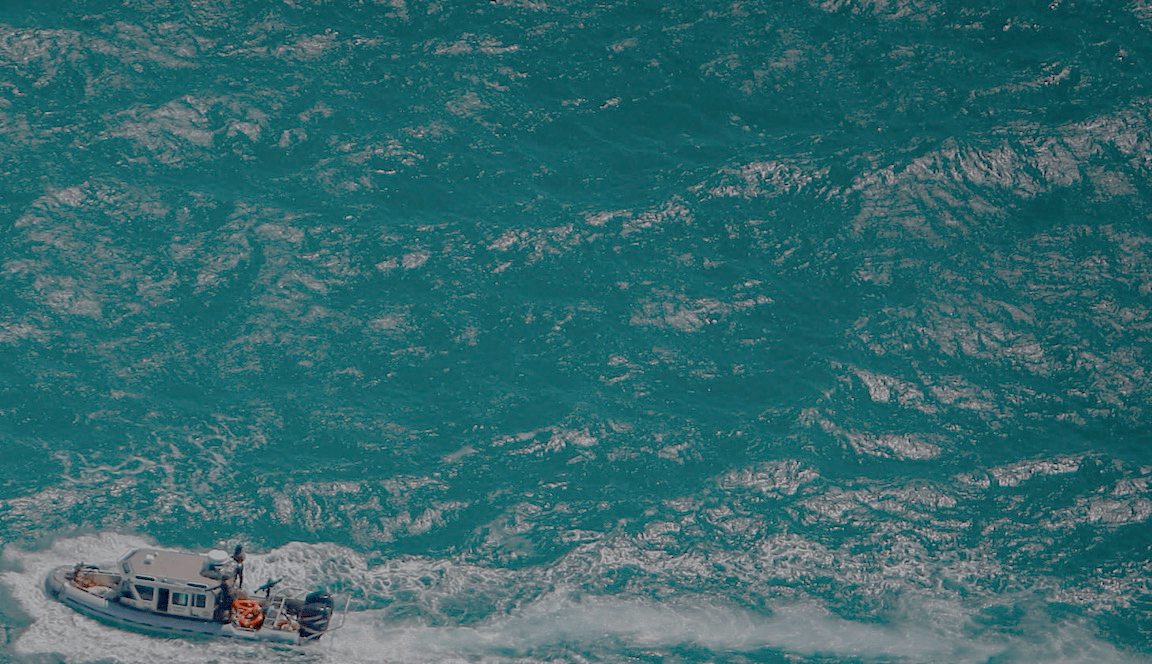 Presentation and feedback phase
01
02
Preparation phase:
Option A: Development plan at the personal level
Option B: Development plan at the organizational level
UN Photo/Stuart Price
27
Module 18 – Developing a strategy, roadmap and action plan for enhanced ethics and public integrity
Your strategy, roadmap and action plan for enhanced ethics and public integrity …
Present the plan set up for yourself or for your organization and receive constructive feedback from the group.
28
Module 18 – Developing a strategy, roadmap and action plan for enhanced ethics and public integrity
References
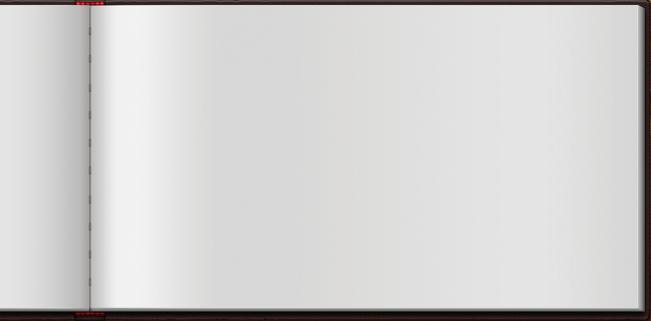 Project Management Institute (PMI) (August 2018). Ethics Toolkit. Ethics Self Assessment. Retrieved from https://www.pmi.org/-/media/pmi/documents/public/pdf/ethics/ethics-self-assessment.pdf?v=b8c50e98-936f-4b14-9f53-ae1d50fe4afc (last accessed on August 31, 2020).
29
Thank you.